7
Физика
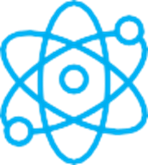 Класс
Тема:
Графическое изображение прямолинейного равномерного движения
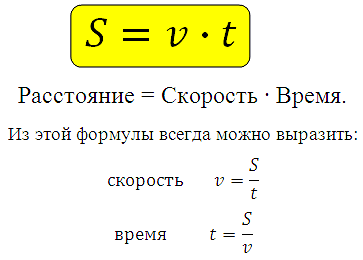 График скорости и график пути
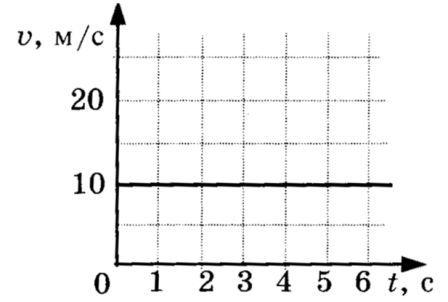 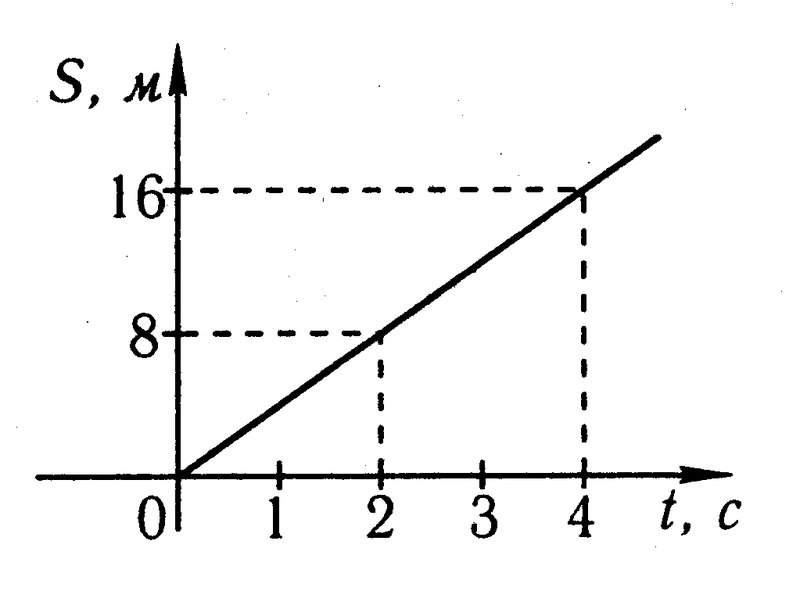 Задача 1
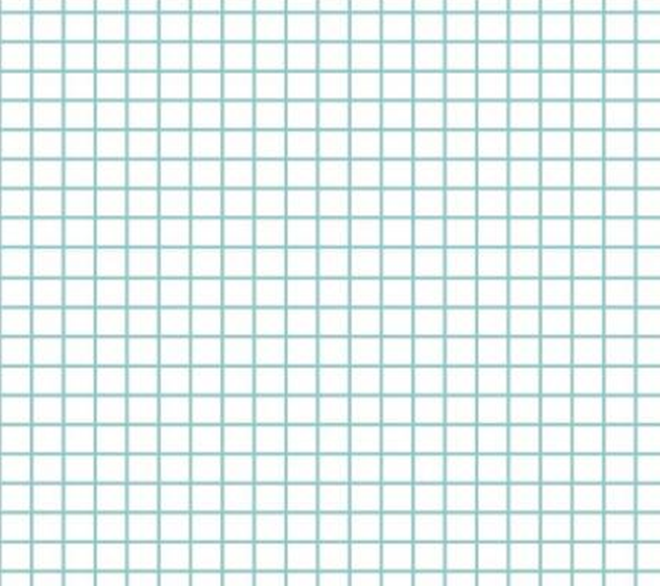 S;м
На рисунке показан график зависимости пути равномерного движения тела от времени. По этому графику найдите: 
Каков путь, пройденный телом за 8 c;
Чему равна скорость движения тела?
5
4
3
2
1
O
10
2
4
6
8
t;с
Решение:
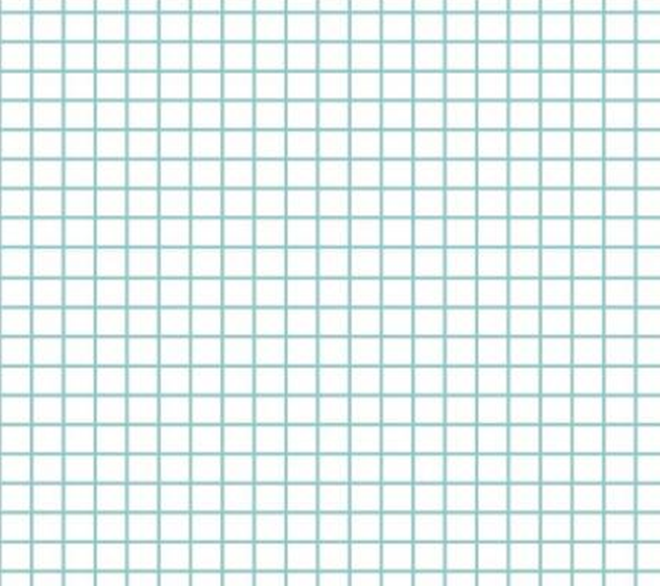 S;м
1. Каков путь, пройденный телом за   8 c?
5
2. Чему равна скорость движения тела?
4
3
Решение:
Дано:
2
t = 8 (c)
1
S = 5 (м)
O
10
2
4
6
8
t;с
ϑ - ?
Задача 2
На рисунке показан график зависимости скорости равномерного движения тела от времени. По этому графику найдите: 
Скорость движения тела;
Рассчитайте путь, который пройдет тело за 10 с?
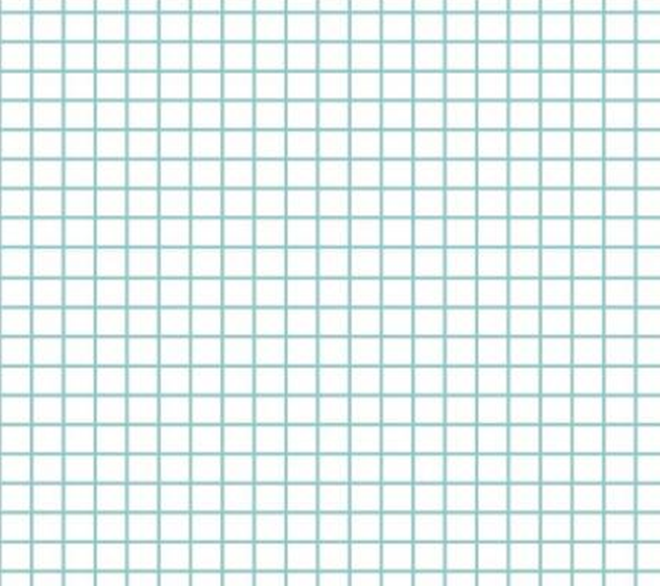 5
4
3
2
1
O
10
2
4
6
8
t;с
Решение:
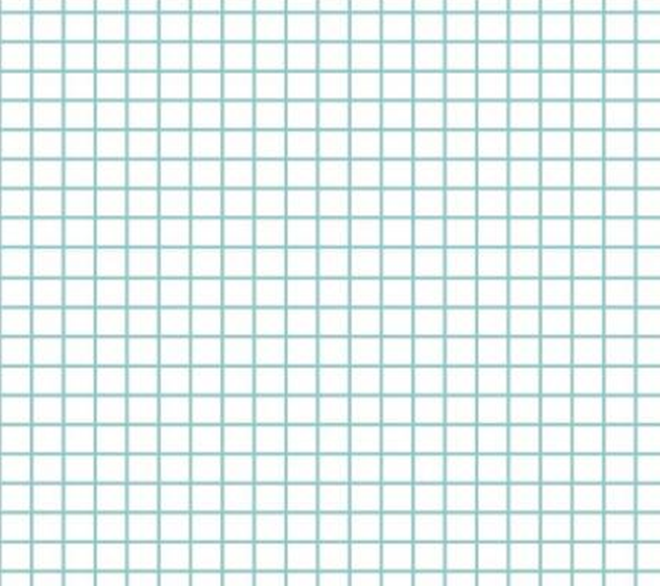 1. Найти скорость движения тела?
5
2. Рассчитайте путь, который пройдет тело за 10 с?
4
3
Решение:
2
Дано:
S = ϑ*t
1
= 30 (м)
S = 3*10
t = 10 (c)
O
10
2
4
6
8
t;с
S = ?
Ответ: 30 м
Задача 3
На рисунке показан график зависимости пути равномерного движения тела от времени. По этому графику найдите: 
Каков путь, пройденный каждым тело за 2 с;
Чему равны скорости движения тел?
Постройте графики зависимости скорости равномерного движения каждого тела от времени
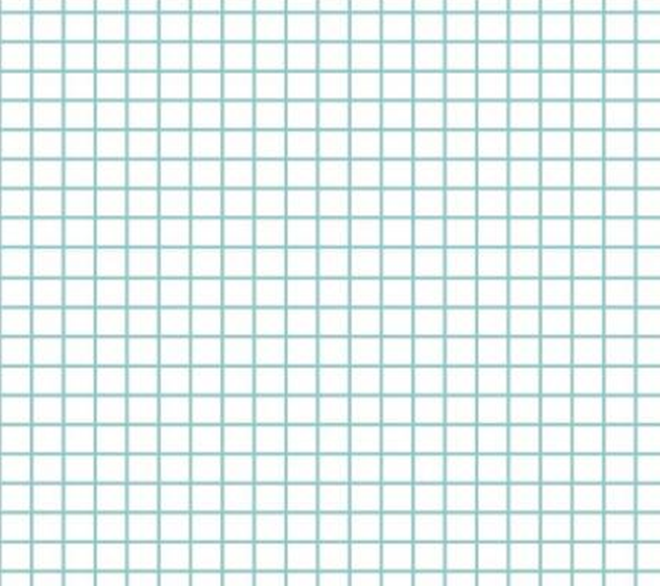 S;м
5
4
3
2
1
O
5
1
2
3
4
t;с
Решение:
(1)
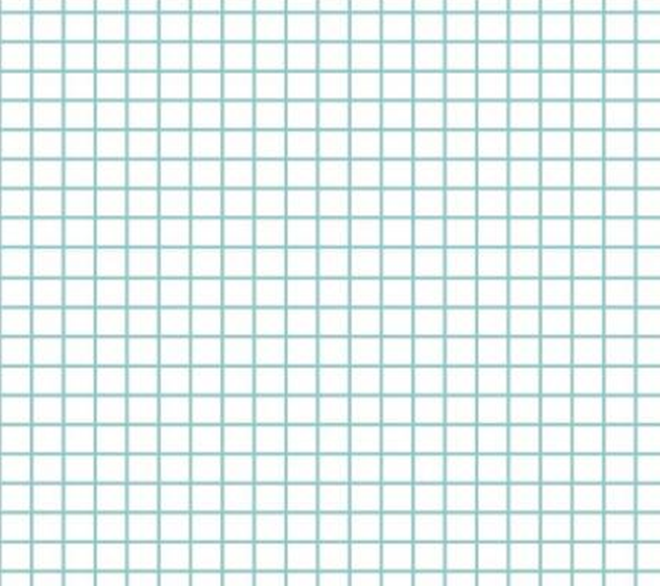 S;м
Решение:
Дано:
(1)
t = 2 (c)
5
S = 5 (м)
4
3
ϑ - ?
(2)
2
(2)
Решение:
Дано:
1
t = 2 (c)
S = 1 (м)
O
5
1
2
3
4
t;с
ϑ - ?
Решение:
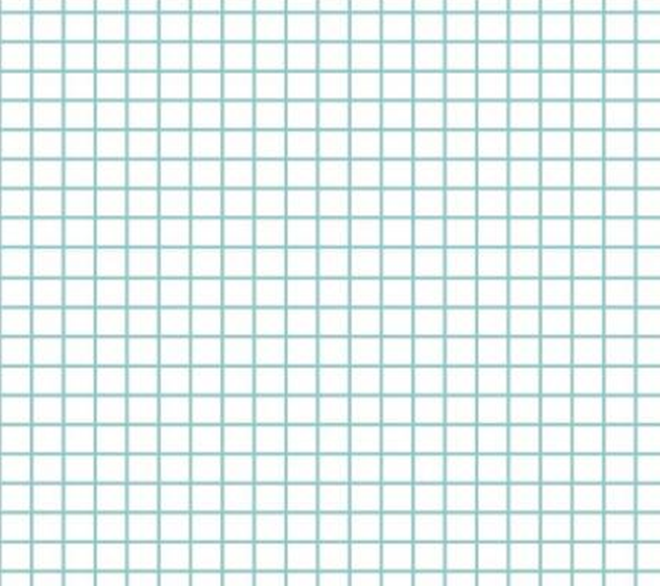 t = 2 (c)
(1)
5
4
t = 2 (c)
(2)
3
2
1
O
10
2
4
6
8
t;с
Задание:
Повторить § 7
Выполнить упражнение 3 (стр.34)
Выполнить следующее задание:
Задание:
S;м
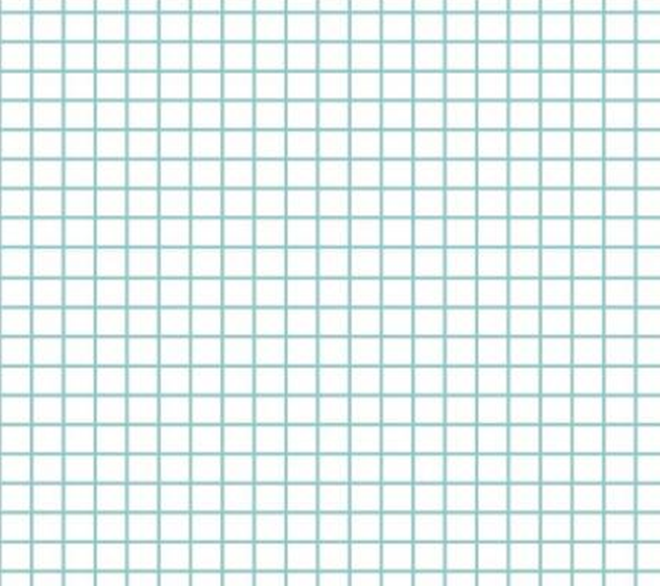 10
1. По графику зависимости расстояния от времени, определить скорости движения двух тел.
     2. Построить графики скорости этих тел.
8
4
O
5
1
2
3
4
t;с